Crédit: S Crépé-Renaudin
France Grilles : 10 ans de services aux utilisateursVincent Breton  1, Laurent Caillat-Valet  2, Sorina Camarasu-Pop  3, Cyril L'orphelin  2, Gilles Mathieu  4, Jérôme Pansanel  5, Geneviève Romier  21 : Laboratoire de Physique de Clermont, CNRS IN2P3, Université Clermont Auvergne2 : Centre de Calcul de l'N2P3, IN2P3, CNRS3 : CREATIS, Univ. Lyon, INSA‐Lyon, Université Claude Bernard Lyon 1, UJM-Saint Etienne, CNRS, Inserm4 : DSI, INSERM5 : Institut Pluridisciplinaire Hubert Curien  (IPHC), CNRS, Université de Strasbourg
Introduction
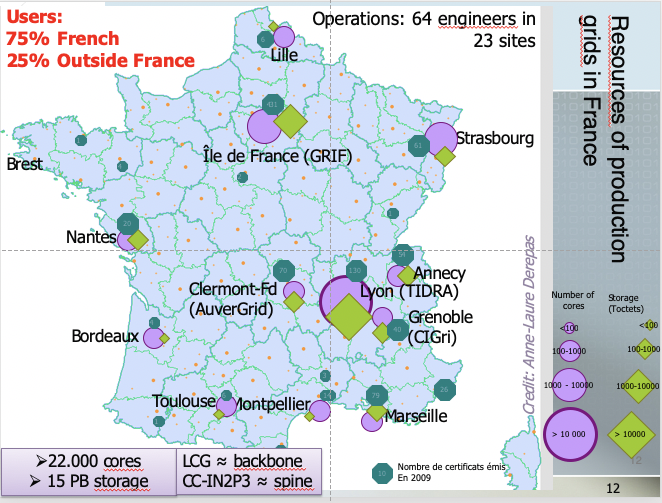 France Grilles est venu structurer une offre de services de calculs à haut débit sur une infrastructure distribuée
1300 millions d’heures CPU moissonnées par les utilisateurs français depuis 2014 hors de France
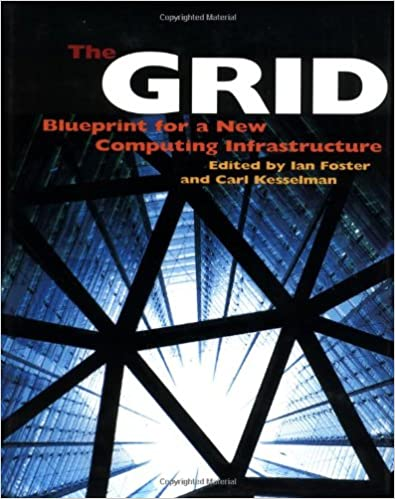 2
Structuration mise en place
National: création d’un Groupement d’Intérêt Scientifique
Partenaires: CEA, CNRS, CPU, INRAE, INRIA, INSERM, MESRI, RENATER
Européenne: création de la fondation EGI
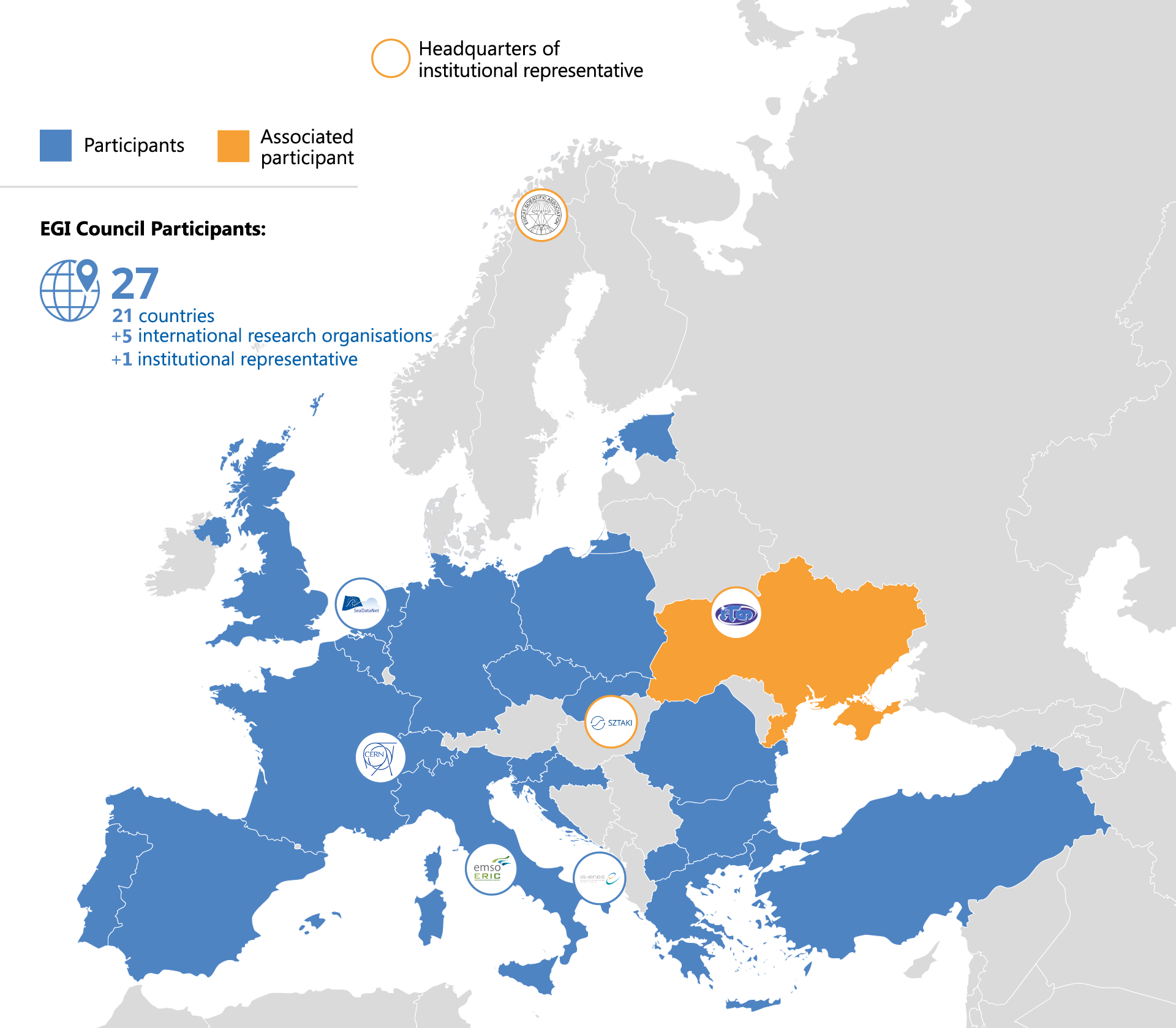 3
[Speaker Notes: Les grands succès:
	- plus d’un milliards d’heures CPU moissonnées sur la grille]
Quelques souvenirs de 2010…
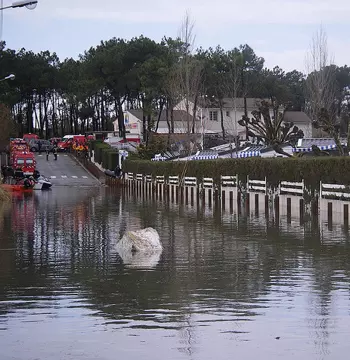 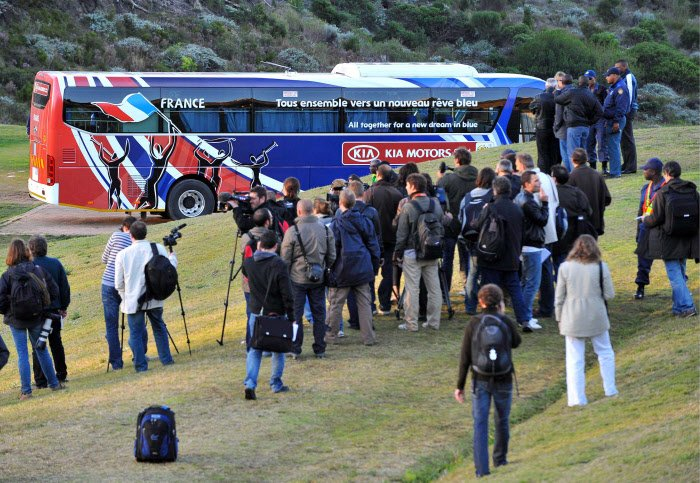 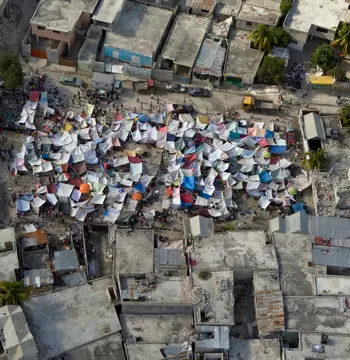 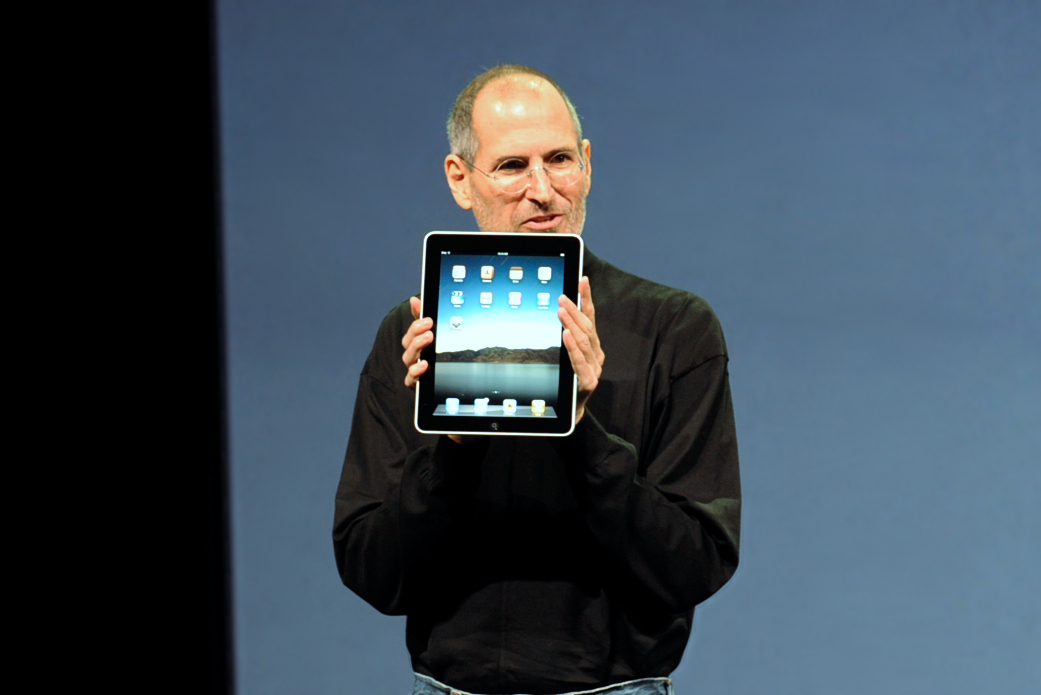 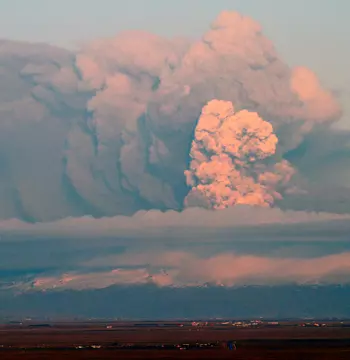 Credit: Matt Buchanan
4
Constat 1: évolution des technologies et des sites
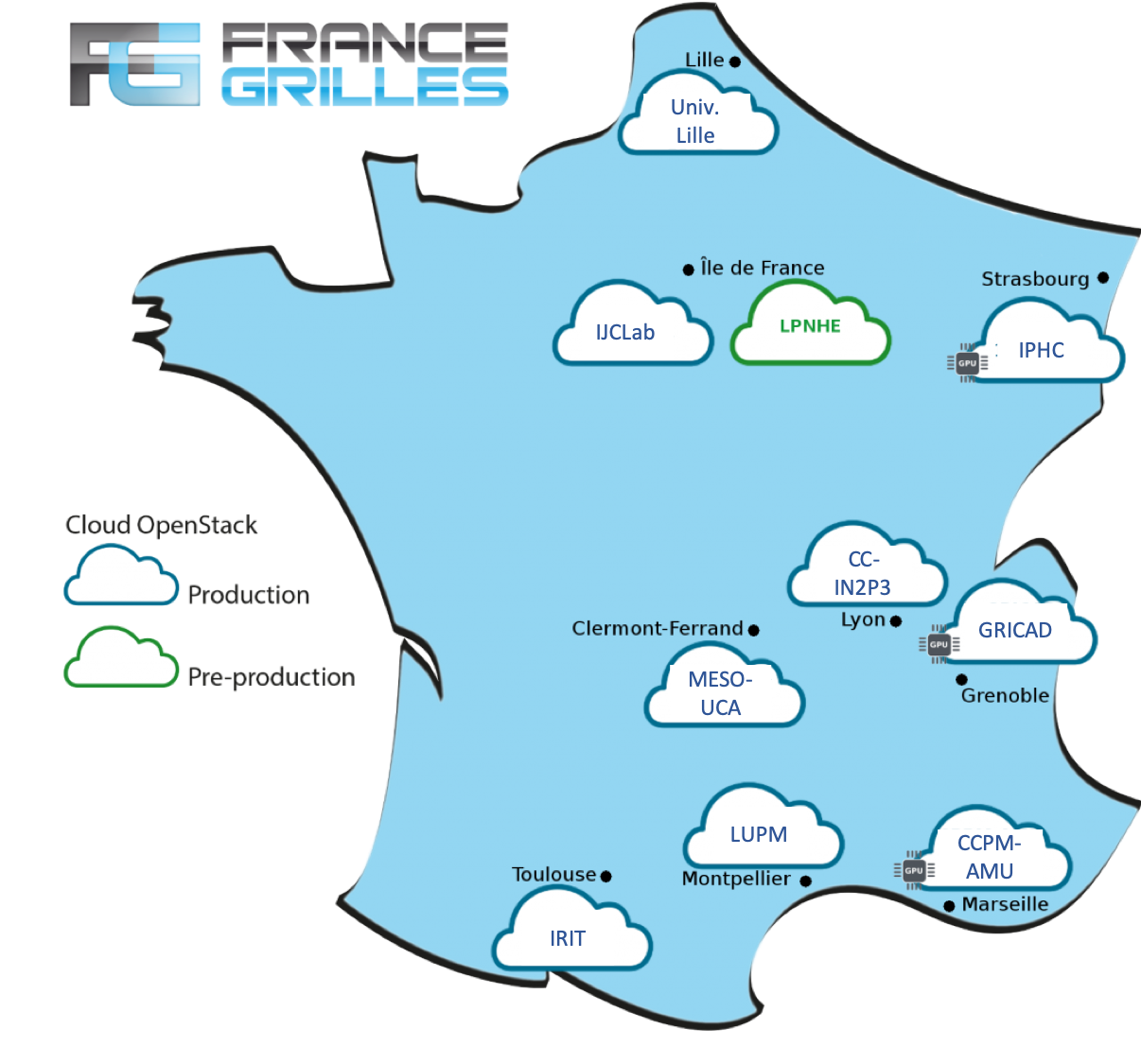 De la grille à la fédération de clouds
22000 processeurs
2 sites dans EGI
Rassemblement de
Mésocentres
Laboratoires (INS2I, IN2P3)
Stabilité technologique
Openstack
Usage annuel en croissance de 40%
5
[Speaker Notes: De la grille au cloud, mais stabilisation de la technologie Openstack depuis 2012. 
Plusieurs mésocentres (Grenoble, Lille, UCA), plusieurs associés (Strasbourg, Marseille)
Importance du réseau d’expert]
EGI Federation – Usage trends 2021
HTC: 5.2 Billion CPU h/year
HTC
 
+24%/year
Cloud:  43 Million CPU h/year
Cloud

 +60%/year
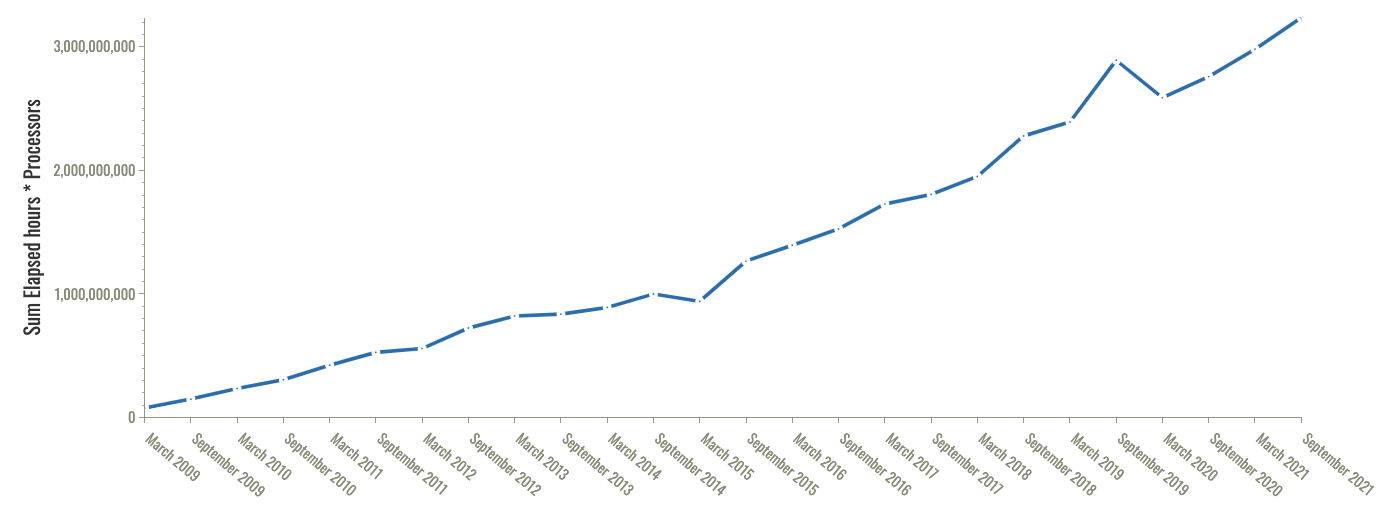 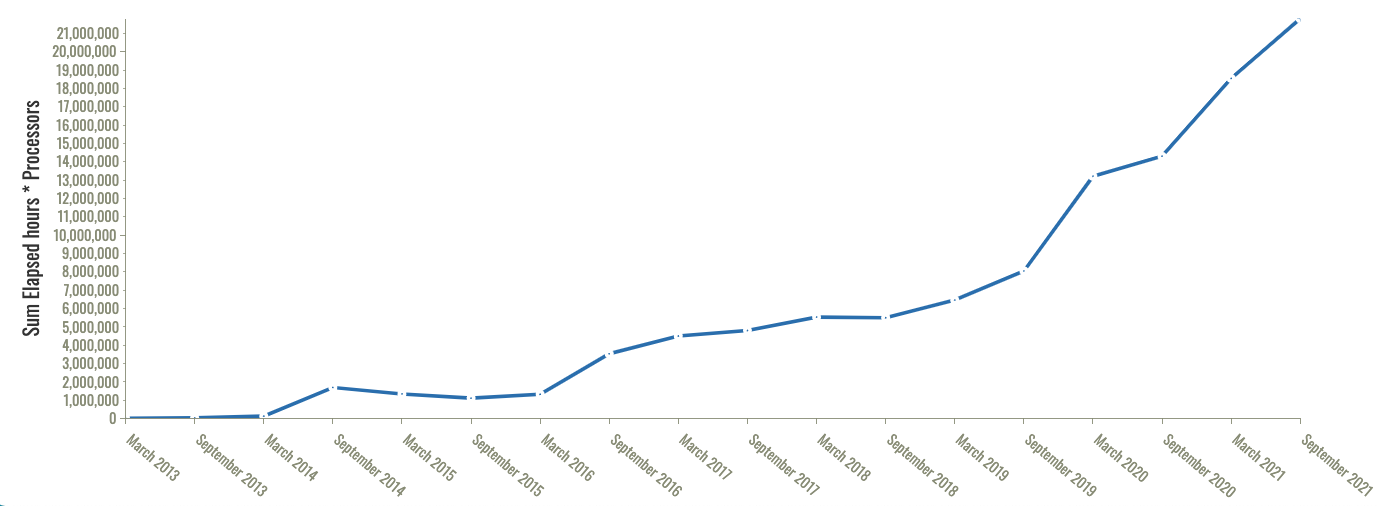 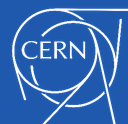 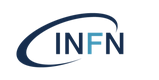 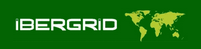 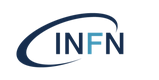 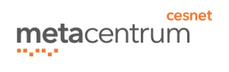 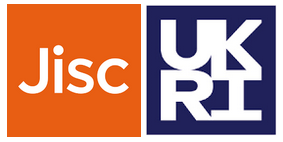 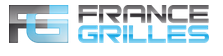 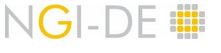 Constat 2: émergence d’un besoin de fédérer les ressources de stockage
Infrastructure multi-organismes
CNRS, INRAE & Universités
Interface basée sur iRODS entre les calculs et les entrepôts de données
Synchronisation avec les entrepôts de données (DataVerse…)
Intégration des workflows de données
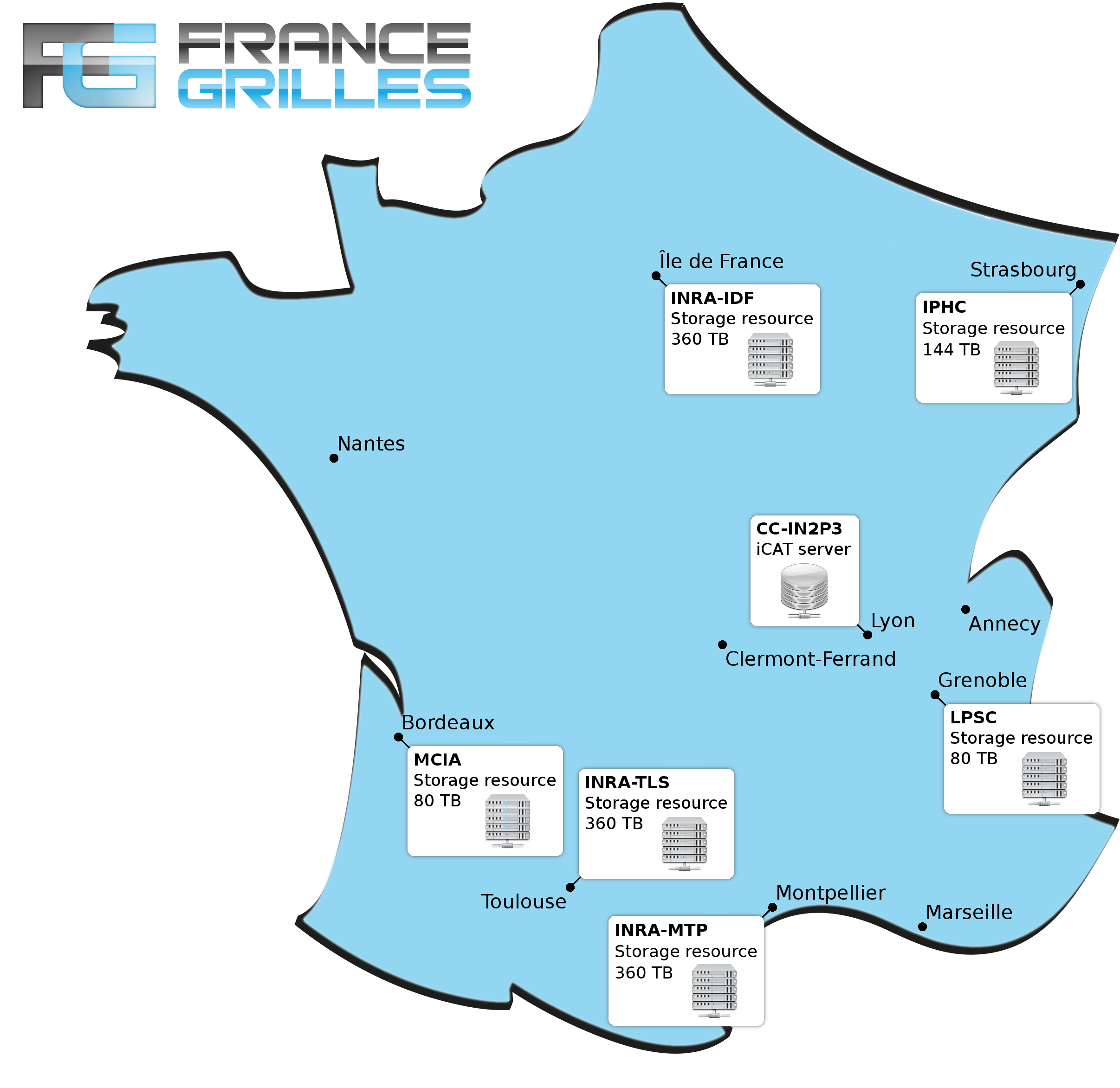 7
Constat 3: évolution des usages
2010: >1000 titulaires de certificats Grid-Fr
2021:
500 titulaires de certificats
1000 utilisateurs de cloud
>1000 utilisateurs via des portails
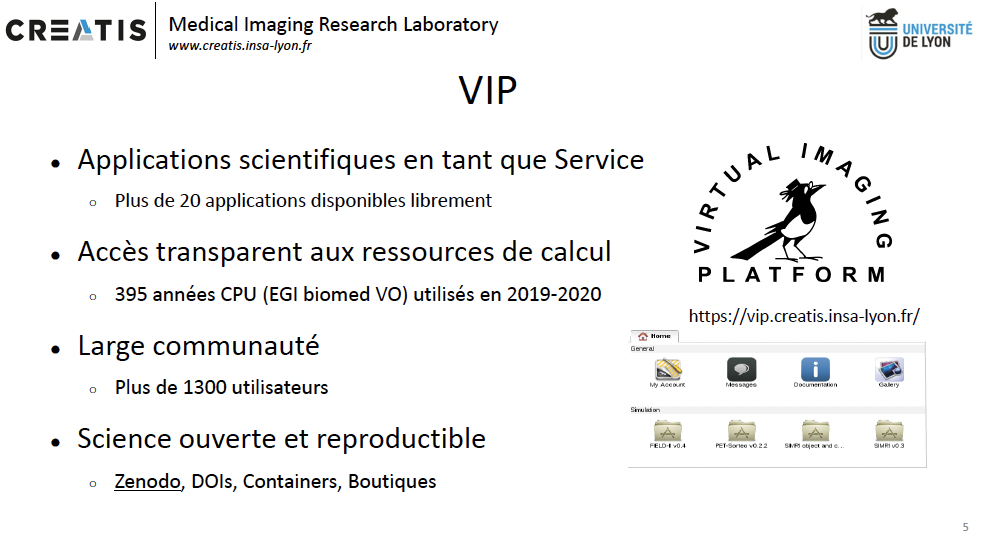 8
[Speaker Notes: Mettre en avant l’évolution des usages du certificat grille au VRE
WeNMR: + de 26000 utilisateurs]
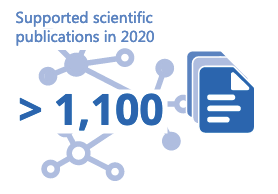 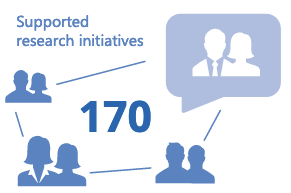 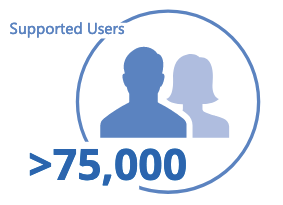 > 1680
> 77,000
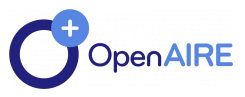 +8.6% annual increase of active users!
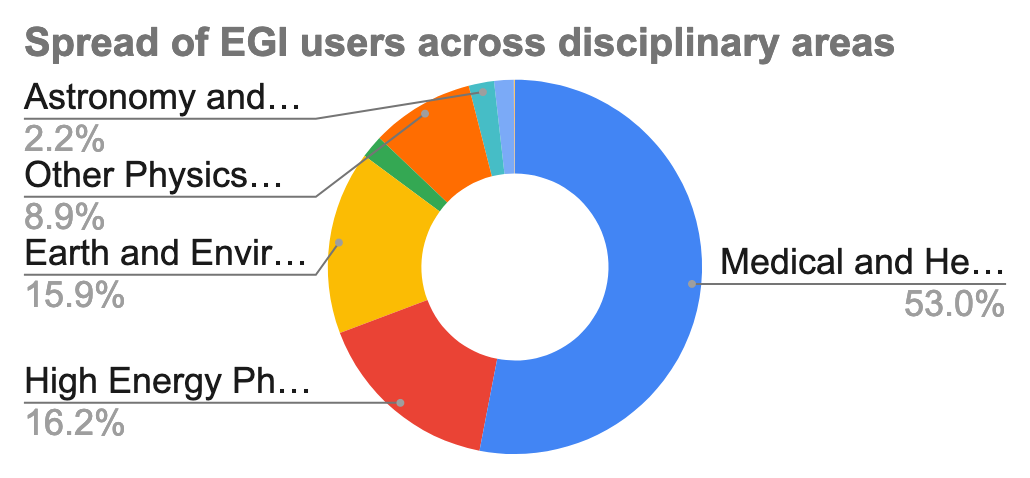 WeNMR portal: > 26000 registered users
Constat 4: évolution du modèle collaboratif
Depuis 2015, financement récurrent insuffisant pour opérer les services d’une infrastructure pluridisciplinaire « colonne vertébrale »
Recentrage sur la formation et l’aide aux communautés
Partenariat avec les infrastructures de recherche thématiques
Exemple: IFB (calcul)
Exemple: PHENOME (stockage)
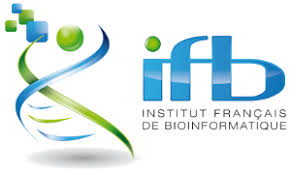 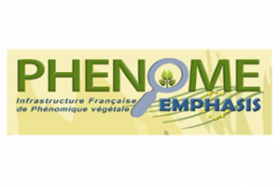 11
[Speaker Notes: De la prestation de service à la collaboration 
Depuis 5 ans, nous n’avons plus les moyens d’opérer les services pour une infrastructure pluridisciplinaire]
France Grilles partenaire des Equipex+
FITS (services numériques fédérés pour les infrastructures de recherche)
TERRA FORMA (observation intelligente des territoires)
GAIA DATA (infrastructure distribuée de données du système Terre, de la biodiversité et de l’environnement)
MuDiS4LS (données FAIR en biologie – santé)
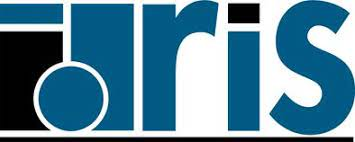 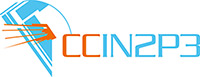 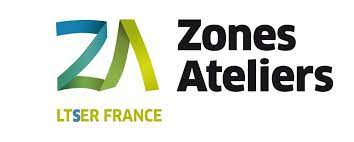 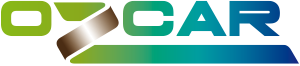 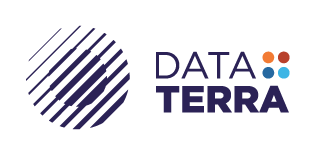 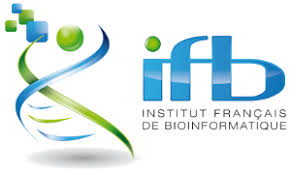 12
France Grilles à l’heure de la transition numérique
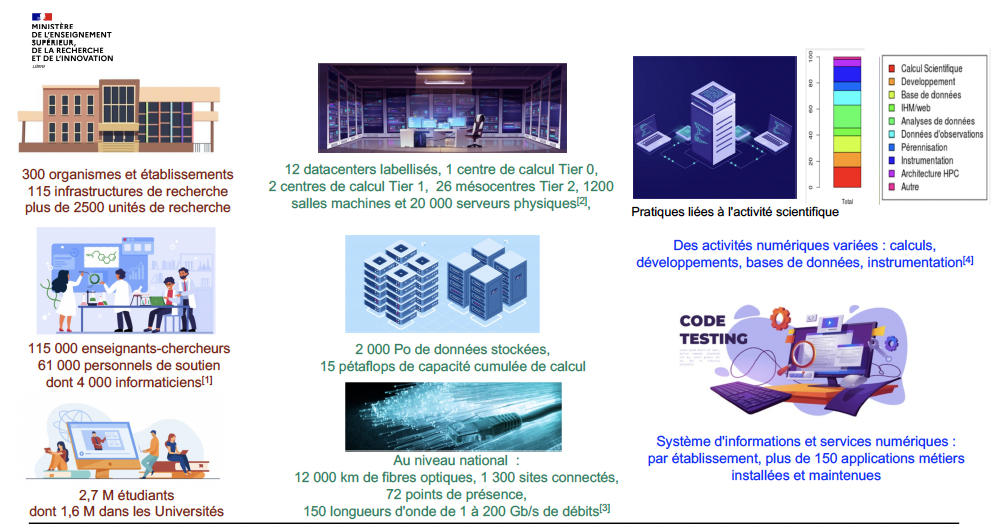 Comment répondre aux besoins  des communautés scientifiques?
13
[Speaker Notes: Réponse de J-P Proux: 3000 à 3500 utilisateurs nationaux des infrastructures financées par GENCI]
France Grilles en 2021, ce sont des services opérationnels
14
2021: enquête sur les rôles importants de France Grilles
communication opérationnelle entre sites français, notamment pour la sécurité de la grille EGI
conseil et aide au déploiement des infrastructures (grille, cloud, stockage)
échanges, discussion et transferts d’informations entre sites
diffusion de certaines technos (qui étaient un peu l'apanage de la physique des hautes énergies) de façon plus globale : en particulier, ils ont été précurseurs sur IRODS et Openstack, aujourd’hui  authentification
coordination des sites français avec le CC-IN2P3, Renater et la communauté des mésocentres 
coordination avec les autres acteurs français (DataTerra, Phenome, IFB, etc) 
passerelle/transfert d’informations bidirectionnelles avec les instances telles que EGI
relation grille de production/grille de recherche
Lieu de discussion et partage pour coordonner des initiatives d'intérêt général (par ex.: calcul COVID-19)
Veille et partage des technologies pour assurer une bonne interopérabilité entre toutes les infras
animation, JCAD, formations 
savoir-faire dans l’exploitation => aide aux communautés émergentes (utile à un EOSC France)
lien avec les utilisateurs en direct  : "demande d'accès à des ressources via France Grilles »
15
Enquête 2021: les nouveaux services à développer
expertise AAI token-based et services IAM 
un catalogue de services/ressources de calcul et stockages disponibles au niveau national
service COLD-STORAGE
nouveau service de stockage (fin de vie DPM) => développement expertise via un groupe de travail pour la fin du support DPM et la migration vers dCache car EGI a fourni un peu de RH pour le développement d'un outil de migration de  DPM vers dCache
stockage distribué alternatif à iRods (FG-irods), comme par exemple un stockage Objet/S3 distribué, très utile aux pratiques IA. 
le service FG-Cloud avec un "point d'entrée" unique pour les utilisateurs et une authentification centralisée
une plateforme de déploiement multicloud
Plateforme en tant que service (pouvoir déployer simplement des logiciels et non pas des serveurs puis des logiciels dessus, permettre au chercheur de s'affranchir de la partie système informatique) 
renforcer les liens avec les mésocentres
aide au déploiement de nouveaux services dans EOSC
développement de l’interopérabilité/interface avec d'autres infrastructures nationales, européennes, voire internationales
16
[Speaker Notes: Préciser que c’est le retour d’une enquête auprès de tous les membres du GIS et des instituts du CNRS]
Un travail au service de la construction d’EOSC
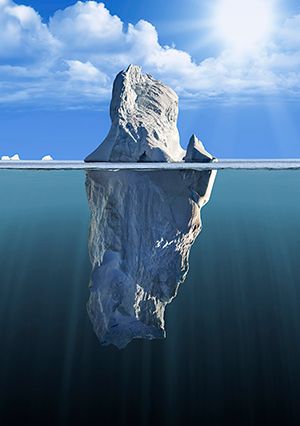 Implication dans des projets européens structurants l’offre de services 
Implication dans les EOSC task forces:
Technical Interoperability of Data and Services, Researcher engagement and adoption, Long Term Data Preservation
 Participation au GT EOSC-France
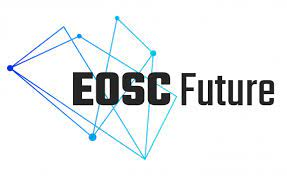 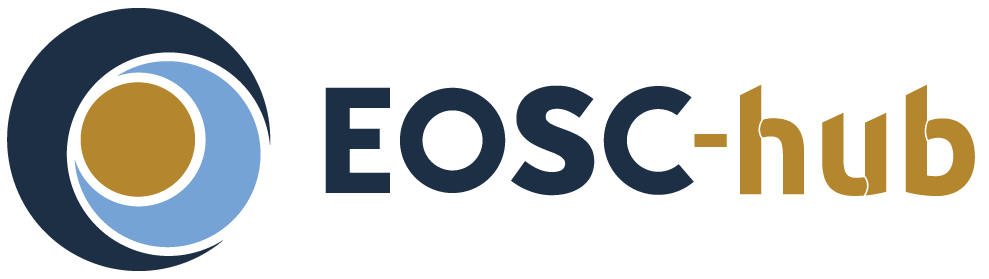 Service catalogue
Authentication and authorization infrastructure
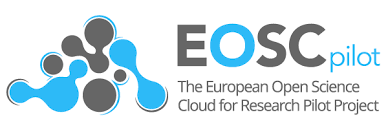 Interoperable services
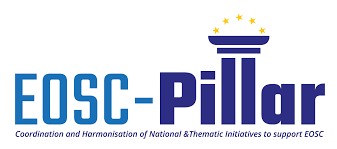 17
[Speaker Notes: Projets déposés en septembre, participation à :
FAIR-EASE (INFRA-2021-EOSC-01-05)
FAIR-IMPACT (INFRA-2021-EOSC-01-05)
RAMOS (CL4-2021-data-01-05)]
Un travail intégré dans EGI
● SO1: Federated compute continuum
● SO2: Federated Data Lakes and repositories
● SO3: Data analytics and scientific tools including AI
● SO4: Professional support and consultancy
● SO5: Investigation of a trusted compute platform for sensitive data processing.
Acteur de la définition de la stratégie d’EGI
Préparation à l’évolution des financements de la Commission Européenne
Recours généralisé à des appels d’offres et marchés publics (procurement)
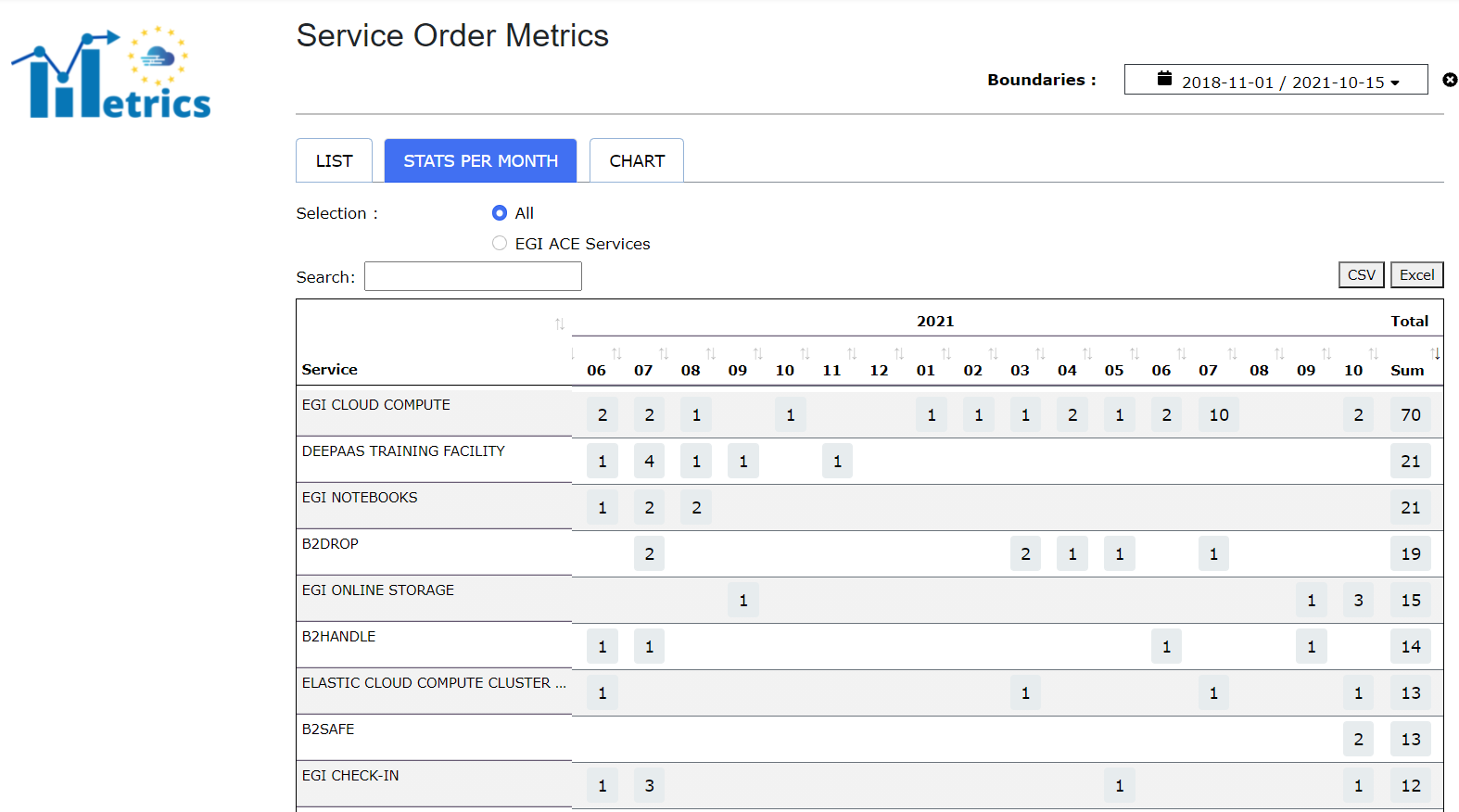 18
[Speaker Notes: Marché public = procurement
EGI, gestionnaire de l’EOSC-Portal
Volker Beckmann, chair du EGI Project Advisory COmmittee]
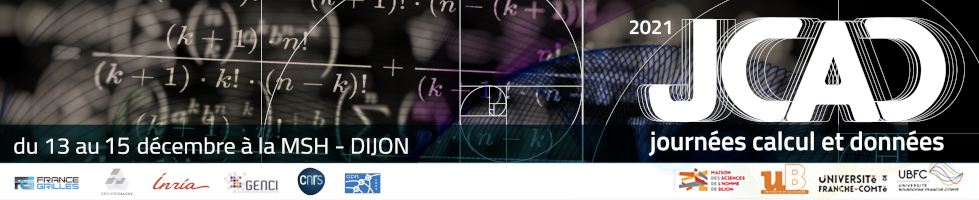 Conclusion
Depuis plus de 10 ans, France Grilles travaille pour et avec les communautés d’utilisateurs 
En collaboration avec l’ensemble des acteurs de l’écosystème
La vision a évolué d’une infrastructure « colonne vertébrale » à un travail collaboratif 
avec les communautés scientifiques  pour mutualiser des ressources et des solutions techniques 
Avec les mesocentres et la communauté de recherche en informatique pour faire évoluer l’offre de services
19
[Speaker Notes: Les JCAD constituent une excellente illustration de ce travail collaboratif]
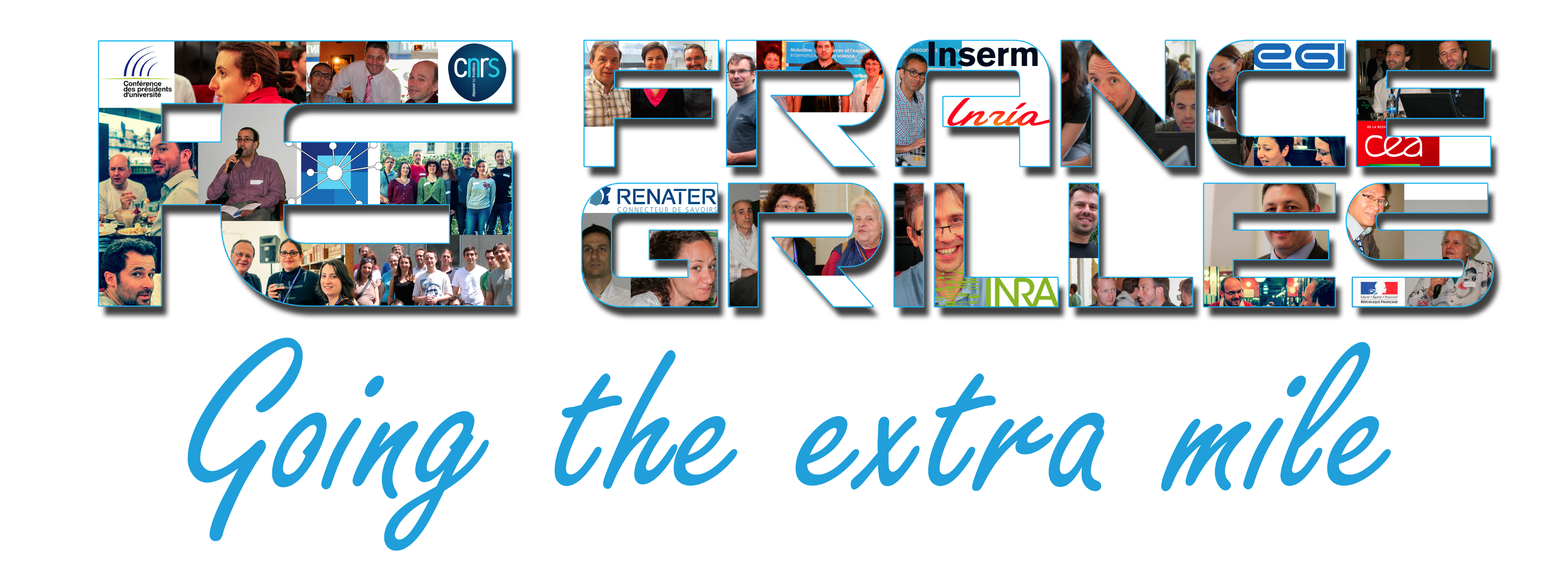 Merci aux JCAD 2021
20